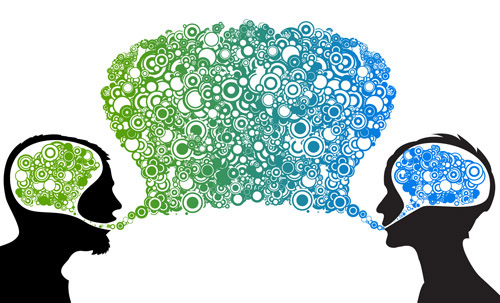 المحاضرة
 الأولى
الاتصال التعليمي
242
وسل
تعريفه، عناصره, نماذجه
الوحدة الأولى: الاتصال التعليمي
2
التعليم والاتصال
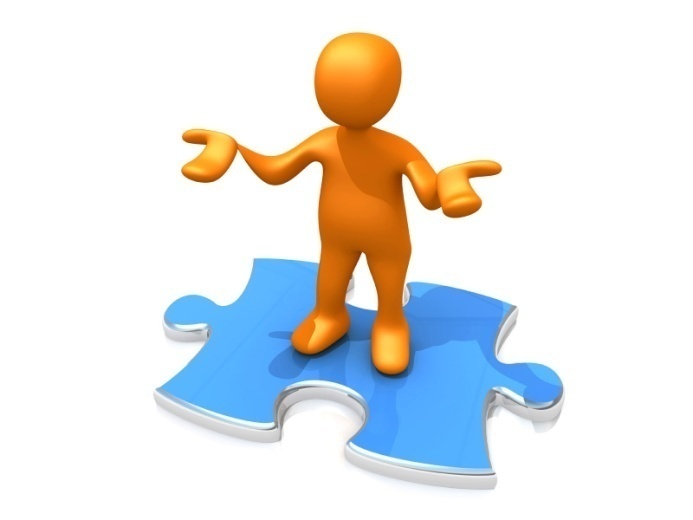 ما علاقة التعليم بالاتصال
التعليم هو عملية اتصال منظم تهدف إلى إحداث التعلم من خلال المواقف الاتصالية.
الاتصال التعليمي هو أساس كل موقف تعليمي
2
تعريف الاتصال والاتصال التعليمي
تعريف الاتصال: هو عملية ديناميكية تتم باللغة اللفظية وغير اللفظية بين المرسل والمستقبل لنقل محتوى رسالة معينة من خلال القنوات المناسبة بغرض تحقيق أهداف معينة.
تعريف الاتصال التعليمي: هو عملية تفاعل مشتركة تتم باللغة اللفظية وغير اللفظية بين المعلم والمتعلم, حيث يقدم المعلم خبرات تعليمية(معرفية ومهارية ووجدانية) من خلال قنوات مناسبة بغرض تحقيق نتائج تعليمية مرضية.
من هو المرسل والمستقبل في الاتصال التعليمي؟
ماهو محتوى الرسالة في الاتصال التعليمي؟
ما هو الغرض من الاتصال التعليمي ؟
3
عناصر عملية الاتصال التعليمي
نموذج الاتصال التعليمي التقليدي
الرسالة

الوسيلة
المرسل
المستقبل
نموذج الاتصال التعليمي الحديث
الرسالة

الوسيلة
المستقبل
المرسل
التغذية الراجعة
7
عناصر عملية الاتصال التعليمي
المرسل (المعلم)
الرسالة (المادة التعليمية)
الوسيلة (قنوات الاتصال)
المستقبل (المتعلم)
التغذية الراجعة
9
عناصر عملية الاتصال التعليمي
هو مصدر الرسالة وهو الذي يقوم بصياغة الرسالة أي وضعها في صورة ألفاظ أو رسوم أو رموز بغرض الوصول إلى هدف محدد
المرسل
Sender/Source
هي المحتوى أي المعلومات والمفاهيم والمهارات والقيم التي يريد المرسل إرسالها إلى المستقبلين.
الرسالة

الوسيلة
Message
وهي الأداة التي تحمل الرسالة من المرسل إلى المستقبل. مثل؟
Communication Channel/ Media
7
عناصر عملية الاتصال التعليمي
هو الشخص أو مجموعة من الأشخاص التي تتلقى الرسالة, ودور المستقبل هو فك رموز الرسالة ومحاولة فهم محتواها والتأثر بها .
المستقبل
Receiver/Destination
هي رد فعل المستقبل على الرسالة، قد تكون إيجابية أو سلبية
 تمثل التفاعل والاستمرارية بين عناصر الاتصال، وتجعل العملية دائرية حيوية مستمرة.
التغذية الراجعة
Feedback
7
صفات عناصر الاتصال
ماهي الصفات أو الشروط التي يجب توفرها في كل عنصر من عناصر الاتصال؟
5 دقائق
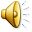 كونوا مجموعات كل مجموعة 5 طالبات
اهتموا بالكم أكثر من الكيف
جميع الإجابات مقبولة ولايوجد إجابة خاطئة
11
صفات عناصر الاتصال
الصفات التي يجب توافرها في المرسل (المعلم):
متمكناً من تخصصه العلمي.
قادراً على التعبير الجيد مع وضوح صوته .
ملماً بأنواع قنوات الاتصال. 
ملماً بخصائص من يتعامل معهم .
قادراً على تحديد الهدف. 
قادراً على تصميم وبناء المواقف التعليمية 
قادراً على الاستجابة والرد على أسئلة التلاميذ 
مرناً في التعامل مع تلاميذه 
قادراً على التعامل بود ولطف مع تلاميذه 
قادراً على الاستخدام الجيد للغة اللفظية و غير اللفظية
11
صفات عناصر الاتصال
تابع الصفات التي يجب توافرها في المرسل (المعلم):
قادراً على إيصال رسالته بطرق وأساليب متنوعة ومناسبة
ملماً بمهارات الاتصال المختلفة
قادراً على إثارة دافعية الطلاب للتعلم
قادراً على إدارة الموقف التعليمي الاتصالي إدارة فاعلة 
قادراً على التعديل في رسالته أو في عملية الاتصال بناءً على التغذية الراجعة
11
صفات عناصر الاتصال
الصفات التي يجب توافرها في الرسالة:
 أن يكون محتواها مناسباً لميول وحاجات وقدرات الطلاب ومستواهم الثقافي والمعرفي.
أن يكون محتواها صحيحاً علمياً وخالياً من التكرار والتعقيد.
أن تكون لغة الرسالة واضحة وبسيطة وتصاغ بشكل يسهل فهمها.
أن تتضمن مثيرات تساعد في جذب الانتباه.
أن تعرض بطريقة شيقة وغير تقليدية.
اختيار المكان والزمان الملائم لعرضها.
أن تسمح للطلاب بالمشاركة الفعالة.
صفات عناصر الاتصال
الصفات التي يجب توافرها في الوسيلة (قناة الاتصال):
 أن تكون نابعة من المنهج الدراسي وتؤدي إلى تحقيق الأهداف.
أن تشوق المتعلم وترغبه في البحث والإطلاع.
أن تربط الخبرات السابقة بالخبرات الجديدة.
أن تجمع بين الدقة العلمية والجمال الفني.
أن تكون رخيصة التكاليف ومتينة  الصنع.
أن تكون مناسبة ليستفاد منها في أكثر من مستوى.
أن تتناسب مع عدد المتعلمين.
أن تتناسب والتطور التكنولوجي والعلمي للمجتمع.
 أن تكون واقعية أو قريبة من الواقع.
صفات عناصر الاتصال
الصفات التي يجب توافرها في المستقبل:
 تأهب المستقبل واستعداده لاستقبال الرسالة.
امتلاكه الخبرة اللازمة لاستقبال الرسالة.
القدرة على الإنصات الجيد للآخرين.
القدرة على تبادل الأدوار مع مرسل الرسالة.
القدرة على التفكير الناقد والابتكاري.
شعوره بأهمية الرسالة.
تمكنه من اللغات اللفظية وغير اللفظية بالقدر الملائم لاستقبال الرسالة.
صفات عناصر الاتصال
الصفات التي يجب توافرها في التغذية الراجعة:
 تمكن المرسل من معرفة تأثير رسالته على الطالب من خلال استجاباتهم.
تحقق عملية التفاعل الإيجابي بين المرسل والمستقبل من خلال تبادل الأدوار.
تكون على فترات متعددة خلال عملية الاتصال.
تربط بين ما يدخل وما يخرج من العملية التعليمية.
متنوعة وتلاءم الأداء المُنفذ.
أن تكون متلازمة مع أداء الطالب.
نماذج الاتصال التعليمي
نموذج شانون و ويفر 
(Shannon & Weaver Model)
هدف
مستقبل
إشارة
مرسل
مصدر
وسيلة
اتصال
تداخل أو تشويش
عملية الاتصال تسير في طريق واحد
لا يحتوي على التغذية الراجعة  
تم وضع النموذج في البداية للاتصال الهاتفي ثم تم تعميمه على الاتصال الإنساني بشكل عام
9
المرسل

تحليل الرسالة

المستقبل
المستقبل

تحليل الرسالة

المرسل
نماذج الاتصال التعليمي
نموذج شرام Schramm Model))
الرســــالة
يعتمد على دراسة سلوك المرسل و المستقبل.
يقوم على تبادل الأدوار بين المرسل والمستقبل
يركز على التغذية الراجعة
9
الرســــالة
نماذج الاتصال التعليمي
نموذج لاسويل (Lasswell Model)
باستخدام
 أي قناة؟
لمن يقول؟
ماذا يقول؟
من يقول؟
ما التأثير؟
9
يفترض أن الرسائل الاتصالية دائماً لها تأثير. 
تم وضع النموذج لدراسة تأثير الرسائل السياسية التي تؤثر على الرأي العام
[Speaker Notes: حذف عنصر أساسياً وهو عنصر الاستجابة أو التغذية الراجعة من نموذجه فالاتصال لديه يسير في اتجاه واحد من المراسل إلى المستقبل ليحقق تأثير ما]